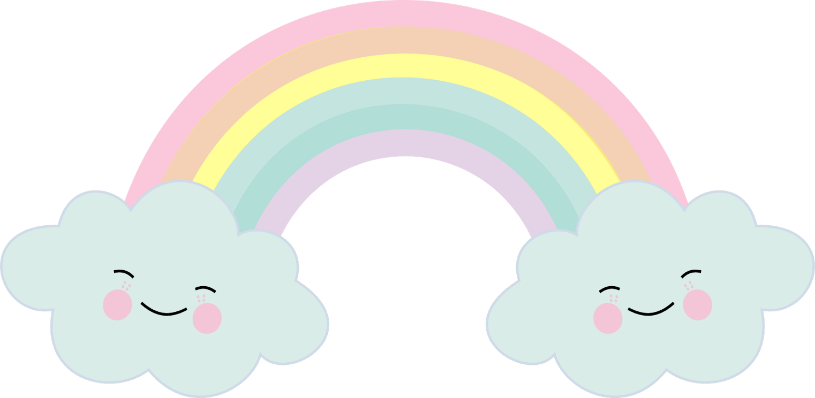 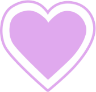 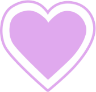 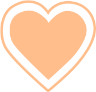 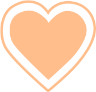 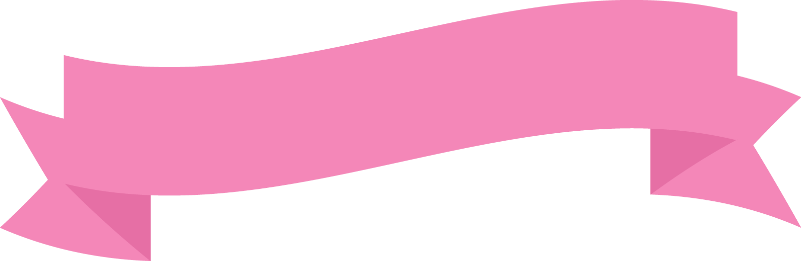 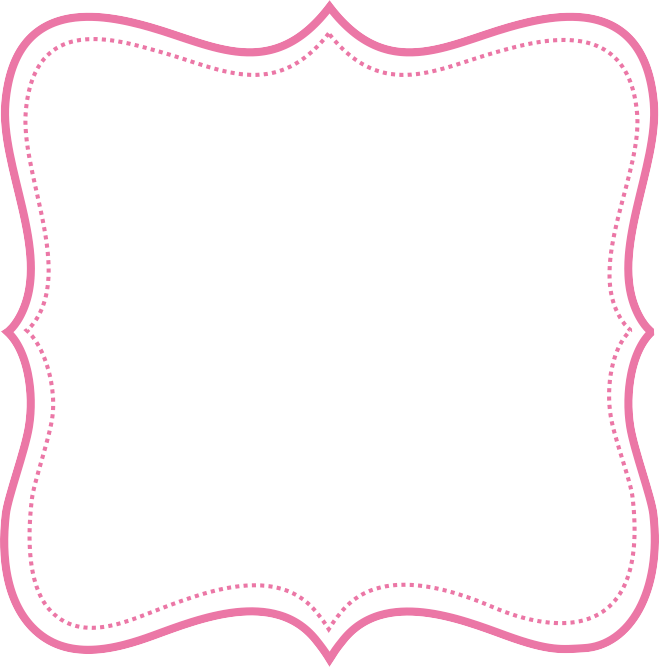 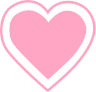 Mia y Lucia
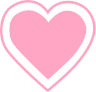 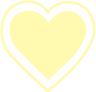 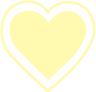 Nuestro Baby Shower
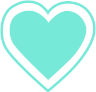 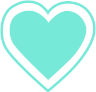 Acompáñanos a festejar
El día
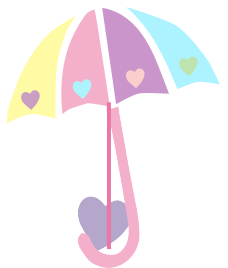 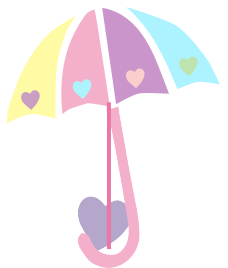 Sábado 15
de Junio
A las 17:00 hrs.
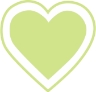 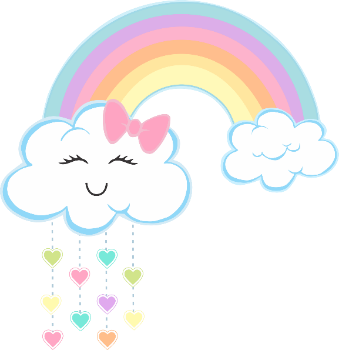 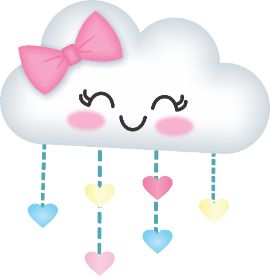 En Los Rosales #1518
www.megaidea.net